Scope and Deliverables
Cryomodule Maintenance in PIP-II

Joe Ozelis
Workshop on Maintaining PIP-II Within the Accelerator Complex
7/15/2021
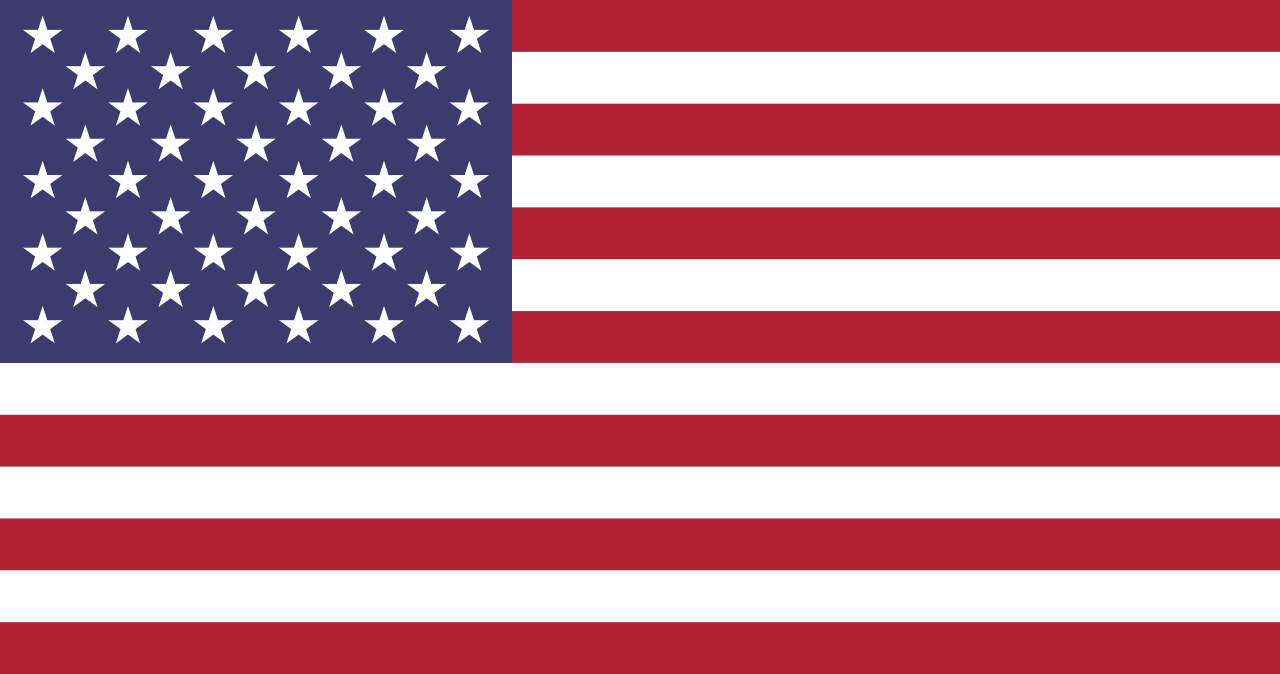 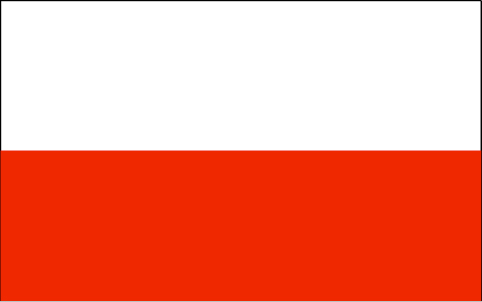 Introduction
The PIP-II Linac will have 23 cryomodules of 5 types, which are crucial to delivering beam.
Providing reliable operations over long periods (accelerator uptime) is an important consideration in the design of CMs, and their ancillary systems.
Operate below performance thresholds, not “cutting edge”
Redundancy in critical instrumentation, esp those part of operational interlocks
Robust quench detection and recovery system
Adequate diagnostics and data logging for monitoring components
Reliable designs verified through comprehensive prototyping (incl. lifetime tests)
In addition, try not to do anything that potentially negatively impacts CM performance (e.g., minimize the following) :
Thermal cycles
Operation of neighboring gate valves, RT beamline components adjacent to CMs should have fast acting GV to protect CM beamline 
Installation/removal of neighboring beamline components, follow strict cleanroom/particulate-free assembly protocols.
7/15/2021
2
Joe Ozelis  | CM Maintenance in PIP-II | Workshop on Maintaining PIP-II Within the Accelerator Complex
Common CM Problems
Degradation of insulating vacuum (esp non-actively pumped)
Beamline vac to Ins vac leaks
He circuit leaks
Increase in FE from cavities
Recurrence of MP
Especially after thermal cycles
Decrease in Q0
FE loading
Flux trapping post quench
Instrumentation failures 
RTDs, LL, Pressure Transducers, Vacuum Gauges)
Tuner failures
Alignment shifts
Radiation damage
Component magnetization (see decrease in Q0)
7/15/2021
Joe Ozelis  | CM Maintenance in PIP-II | Workshop on Maintaining PIP-II Within the Accelerator Complex
3
Common CM Problem Mitigations
Degradation of insulating vacuum (esp non-actively pumped)
Actively pump, if not already (consider effect on microphonics)
Leak check external flanges, etc. If no leaks found, probably an internal (He ckt) leak
Beamline vac to Ins vac leaks (a vac-vac leak)
Monitor BL vac
Actively pump if needed
Repair requires CM warmup/removal (leak in string assembly)
He circuit leaks
Active pumping of insulating vacuum
Might be able to isolate leak by selectively pressurizing circuits (difficult during ops)
7/15/2021
Joe Ozelis  | CM Maintenance in PIP-II | Workshop on Maintaining PIP-II Within the Accelerator Complex
4
Common CM Problem Mitigations - 2
Increase in FE from cavities
FE processing (pulsed, CW, He, plasma)
Sometimes a thermal cycle to pump-out adsorbed gases 
(but this has its own risks!)
Recurrence of MP
Perform MP processing again. Usually quicker than originally needed.
Decrease in Q0
If from FE loading, process FE if possible (see above)
If from flux trapping post quench
Warm cavities above Tc, then cooldown (fast, as appropriate)
May require magnet package deGaussing cycle and also TC above Tc.
May require CM Vacuum Vessel and/or global magnetic shield demagnetization in-situ
7/15/2021
Joe Ozelis  | CM Maintenance in PIP-II | Workshop on Maintaining PIP-II Within the Accelerator Complex
5
Common CM Problem Mitigations - 3
Instrumentation failures 
Switch to redundant sensor
External sensor/cable replacement during tunnel access
Internal sensor… see above re: redundancy
Tuner failures – motor or piezo
Need to replace components in-situ
Design CM with access ports for tuner component replacement
Pay attention to space in tunnel!
Requires full CM warm up and venting of Ins vacuum
Alignment shifts
If CM as a unit, re-align on stands in tunnel
If internal – warmup, remove, repair/re-align
Radiation damage
No real operational effect, but if CM repair is needed, MLI may need to be replaced.
7/15/2021
Joe Ozelis  | CM Maintenance in PIP-II | Workshop on Maintaining PIP-II Within the Accelerator Complex
6
Common Maintenance/Repair Issues at other SRF Accelerators
Cryomodule Maintenance Workshop held at FRIB in March 2014
Presentations from many SRF accelerators:
KEK/KEK-B
ORNL/SNS
JLab/CEBAF
KEK/Tristan
INFN/ALPI
ANL/ATLAS
TRIUMF/ISAC-II
MSU/ReA3

Common themes emerged from the experiences of these facilities
Summary report uploaded to Indico site
7/15/2021
Joe Ozelis  | CM Maintenance in PIP-II | Workshop on Maintaining PIP-II Within the Accelerator Complex
7
Common Maintenance/Repair Issues at other SRF Accelerators
Increase in FE primary cause of Q0 degradation
RF conditioning or thermal cycle
Loss of diagnostics/instrumentation
Mitigate via redundancy or access ports for replacement
He circuit leaks into Insulating Vacuum
Active pumping
Contamination of cold beamline from warm beamline components
Thermal cycle with active pumping
Use cold traps to minimize
CM Maintenance not a regularly scheduled activity
Use “normal” accelerator downtimes for M&R, unless emergency
Shifts (alignment) in beamline components
Settling of foundation (new facility), or addition of nearby large/heavy components.
Thermal cycles were always seen as a last resort – otherwise remove and repair offline
7/15/2021
Joe Ozelis  | CM Maintenance in PIP-II | Workshop on Maintaining PIP-II Within the Accelerator Complex
8
Specific Questions for SRF
Does the Linac design support operations without thermo-cycling and other outlined requirements? 
Thermal cycle of CMs are always to be avoided. They are done only in specific cases (FE mitigation, flux trapping (partial Tc))
2.	What components might require thermo-cycling during maintenance periods? 
Are there components (e.g. valves) that do not require regular maintenance but require tests or to be changed periodically? 
Generally component operation is monitored continually, no need for periodic testing. No “consumable” parts – replacement only in the case of failures, or beamline burst disk “calibration” expiration.
How frequently will the Linac require maintenance, and what is the expected maintenance duration? 
Linac maintenance period would not be driven by SRF in general. Other SRF accelerators do not schedule “routine“ maintenance for CMs, they do perform work/address issues during planned Accelerator shutdowns.
7/15/2021
Joe Ozelis  | CM Maintenance in PIP-II | Workshop on Maintaining PIP-II Within the Accelerator Complex
9
Specific Questions for SRF - 2
How is maintenance of Linac components that can require localized work going to be performed without thermo-cycling the Linac
Most “maintenance” of CMs, CM systems, will not require a thermal cycle. 
Redundancy (assume Linac HPRF is not operational) 
The only “large-scale” redundancy, since there are no “spare” CMs (unless prototypes/pp modules are “certified”), is the ability to achieve total CM operational accelerating voltage w/some cavities non-operational (33 MeV margin). Linac tunnel is sized to accomodate 2 additional HB CMs.
Scheduling 
CM maintenance/repair done during normal accelerator shutdown periods
Isolation of a warm area of the Linac (eg. CM) 
CMs are designed to be individually warmed up if needed (U-tubes, gate valves). Whether one can pass beam through a warm CM is another issue (focusing elements in warm HWR/SSR module(s) non-functional)
7/15/2021
Joe Ozelis  | CM Maintenance in PIP-II | Workshop on Maintaining PIP-II Within the Accelerator Complex
10
Specific Questions for SRF - 3
4.	Critical interfaces with other systems required for non-interrupted operations.  
Cryo plant and CDS - for how long can they be shutdown without temperature growth 
Cryo to answer. Generally less than a day before LHe inventory is lost and cavity temps exceed Tc.
Vacuum - does the system allow segregation of cryomodules and localization of problems - for example warming up only one cryomodule 
Yes, beamline GVs, U-tubes provide this functionality.
Lab utilities and infrastructure: water, electrical, air for valves
Loss of any of air, water, AC power renders CMs inoperable. Air affects control of valves and coupler cooling. Water affects RF amplifiers. AC power affects everything.  
Controls: control system - is it required to operate the Linac
Yes.
7/15/2021
Joe Ozelis  | CM Maintenance in PIP-II | Workshop on Maintaining PIP-II Within the Accelerator Complex
11
Specific Questions for SRF - 4
5.  Expected availability of the Linac system during operations (not including maintenance downtime)
Not determined by SRF/Cryo. It is a “global” answer. CMs are designed for continuous operation, w/o “trips”. This can change over time if, e.g., FE becomes more prevalent. 
Typical expected issues and sources of downtime 
See earlier part of talk. 
Do all cryomodules have burst disks on the beam line or do some of cryomodules rely on RT to include burst discs. In the latter case, what is the plan to service SRF/vacuum components. 
HWR has one (and any “spare” HWR will also), SSR1 pCM does not. Other SSR/650 CMs will have burst disks, with an isolation valve between BD and beamline vacuum. Burst disks will need to be replaced at ~10 year intervals.
7/15/2021
Joe Ozelis  | CM Maintenance in PIP-II | Workshop on Maintaining PIP-II Within the Accelerator Complex
12
Charge Question #3
Identify the interfaces between the AC, Lab infrastructure and PIP-II. What are the expectations for maintenance and operation? 

FNAL has little experience so far in commissioning, operating, and maintaining a large SRF-based Linac. 
Testing of CMs at PIP2IT will provide the only real experience base for operators, accelerator physicists, and SRF practitioners. Leverage this.
FNAL should form a group to support SRF Linac operations comprised in part by SRF SMEs from APS-TD (matrixed).
APS-TD SRF departments/personnel should “own” the SRF CMs in the PIP-II Linac from a Technology Support standpoint
Just as TD magnet groups support(ed) TeV, MI magnets 
Continuity throughout the design, testing, operations, maintenance lifecycle.
7/15/2021
Joe Ozelis  | CM Maintenance in PIP-II | Workshop on Maintaining PIP-II Within the Accelerator Complex
13